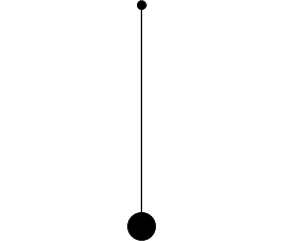 МБОУ СОШ № 13 н.п. Высокий
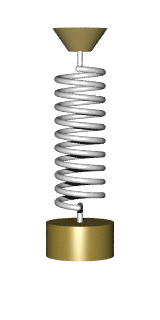 Колебательные явления
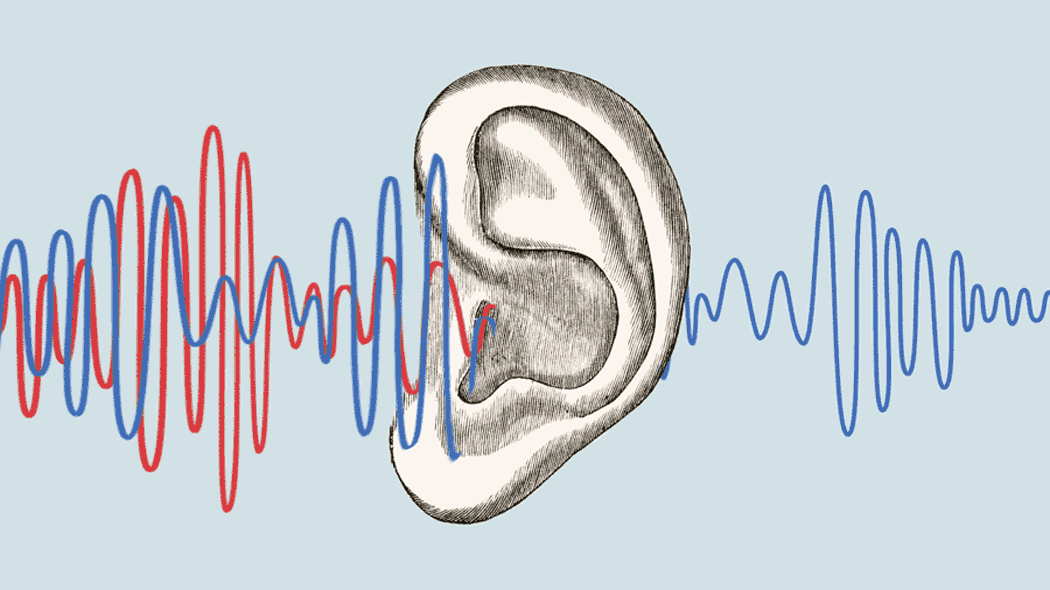 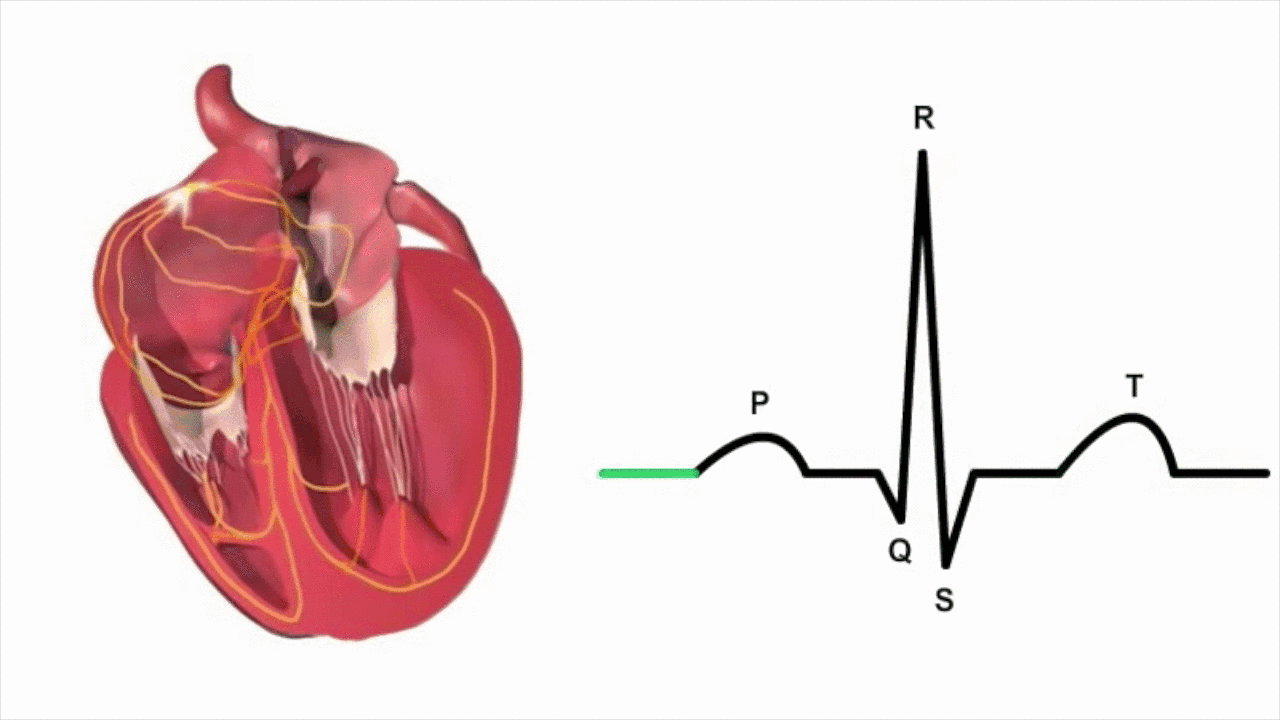 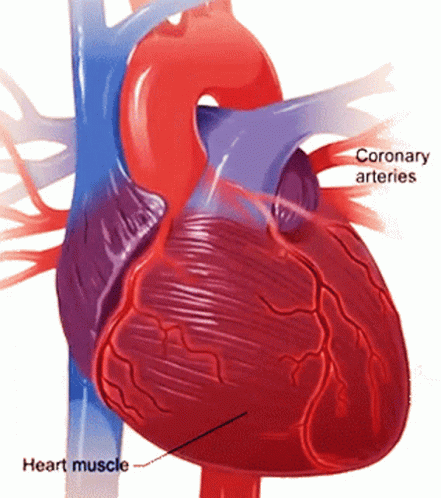 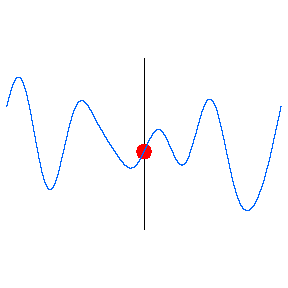 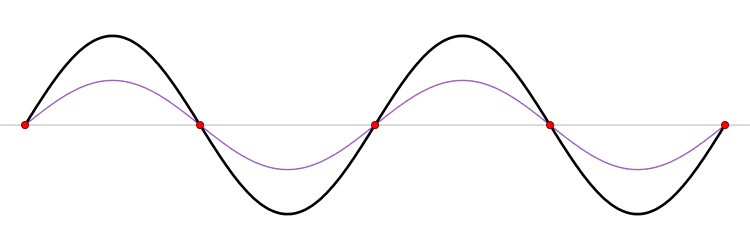 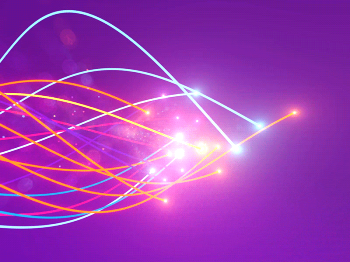 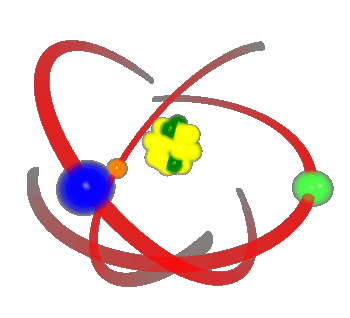 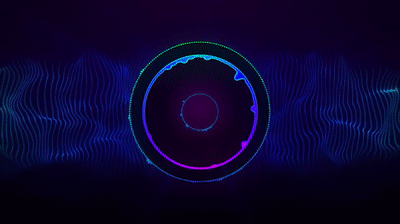 Рожденный пустыней,
Колеблется звук,
Колеблется синий
На ветке паук.
Колеблется воздух,
Прозрачен и чист,
В сияющих звездах
Колеблется лист.
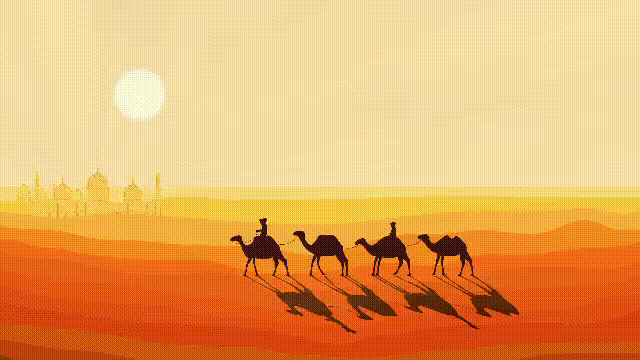 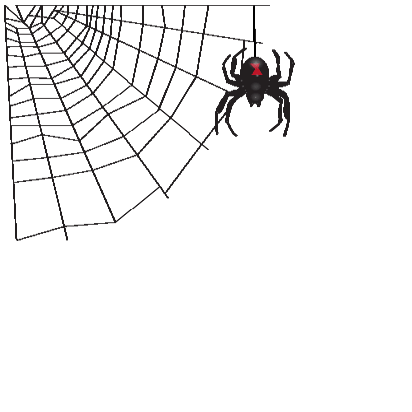 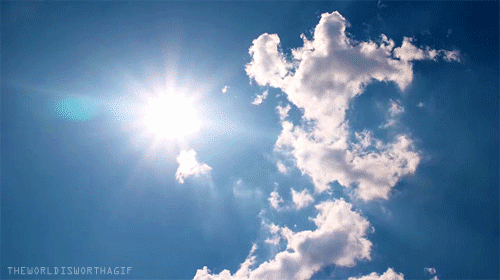 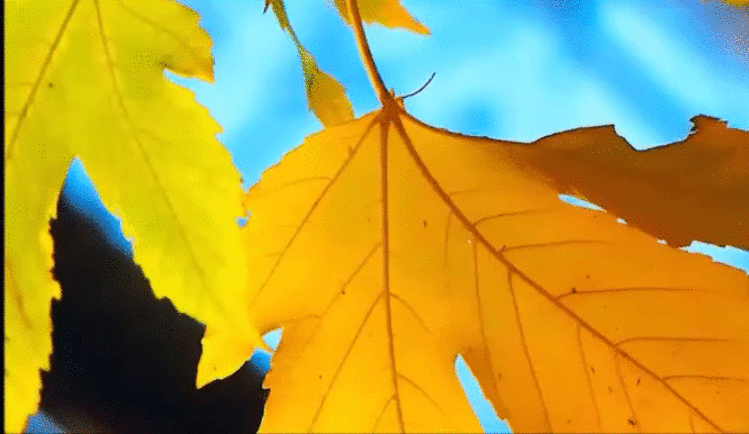 Величины, характеризующие колебательное движение
t
Т
N
N
=

=
=

=

Т
1


1
t

NO2 (бурый)↔ N2O4 (бесцветный)
Переход хромата в бихромат и обратно
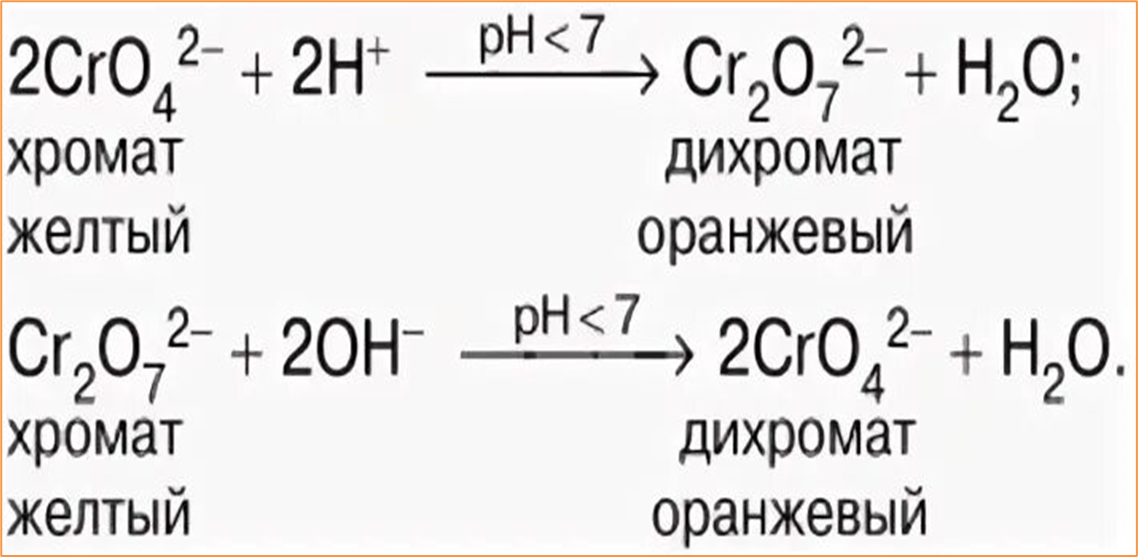 Работа сердца
Соотнесите фото и звук биения сердца
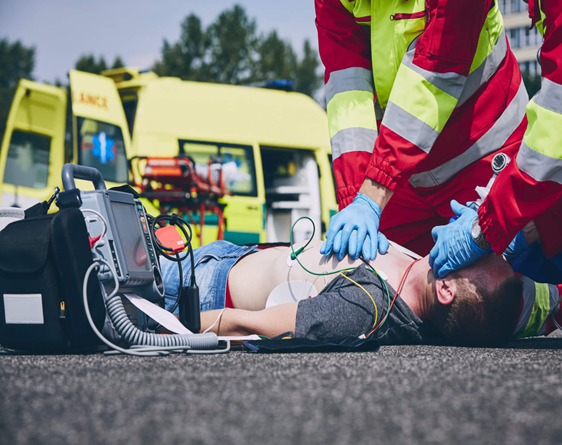 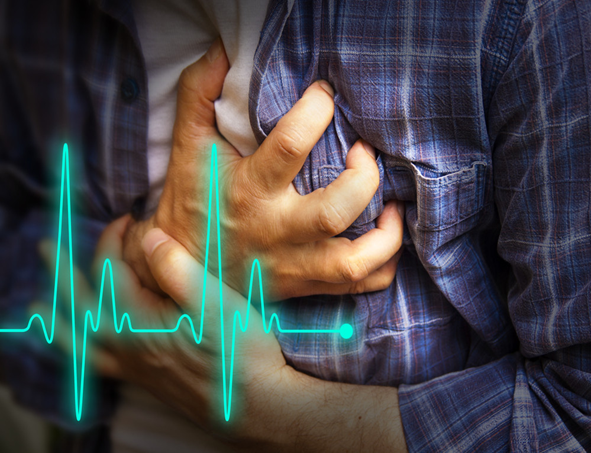 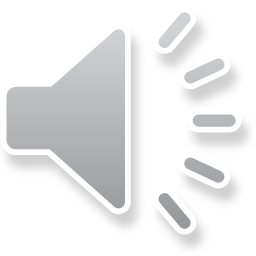 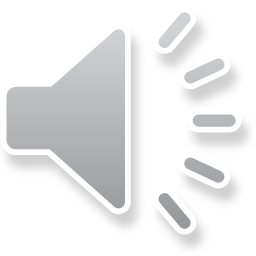 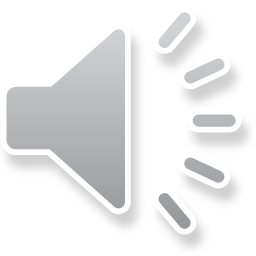 Ответ
Звук № 1                 Звук № 2            Звук № 3
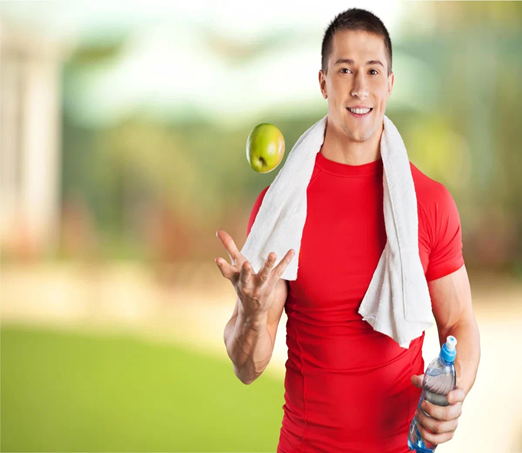 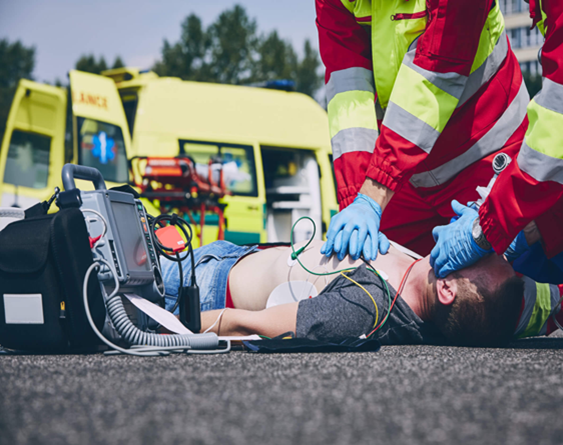 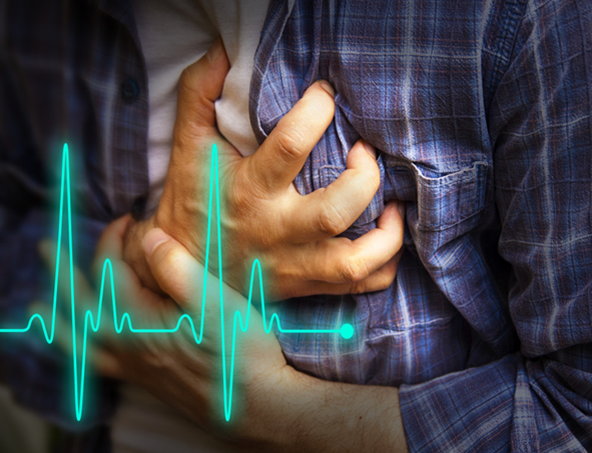 Домашнее задание
https://fipi.ru/otkrytyy-bank-zadaniy-dlya-otsenki-yestestvennonauchnoy-gramotnosti
   Выполнить блок заданий естественнонаучной Функциональной грамотности «Витамин А» 
СТР. 1 (РАЗДЕЛ 9 КЛАСС)
Темы проектных работ
1. Вариации признаков в пределах одной (или разных) популяции.
2. Изучение колебательных реакций Белоусова.
3.